w
01/02/2021
1
https://www.onisep.fr/Choisir-mes-etudes/Apres-le-bac/Le-schema-des-etudes-apres-le-bac
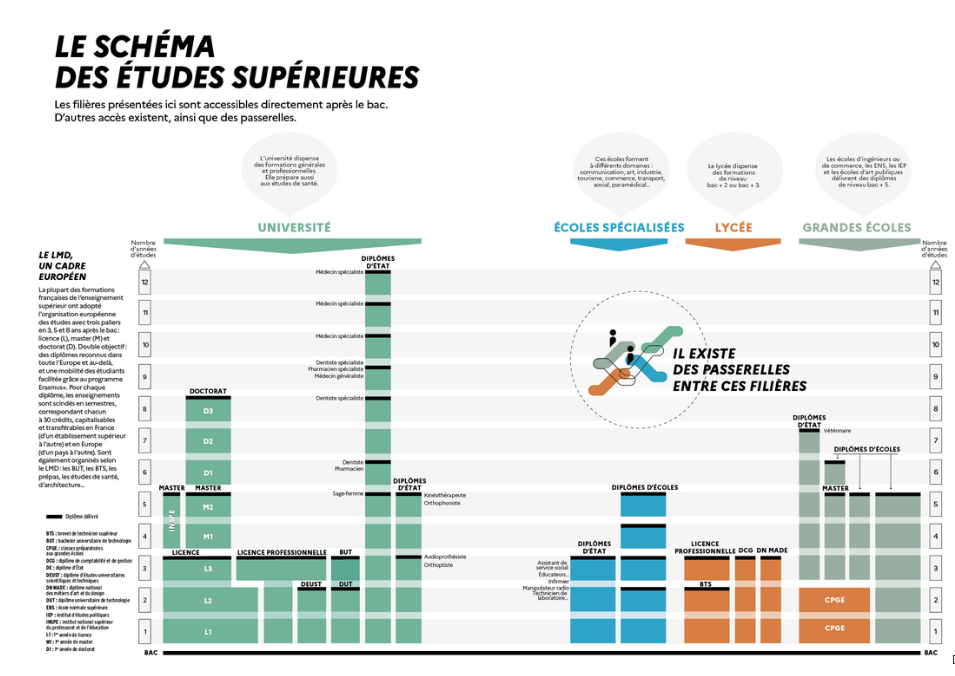 01/02/2021
2
Conseils:
Ne pas attendre la dernière minute pour créer son dossier et formuler ses vœux 

Echanger au sein de son lycée et participer aux tchats Parcoursup et journées portes ouvertes organisées en ligne la  plupart du temps (date indiquée sur chaque fiche formation)

Préparer les éléments pour s’inscrire et renseigner les coordonnées des représentants légaux pour un meilleur suivi


S’abonner aux comptes sociaux Parcoursup :      @parcoursupinfo et      @parcoursup_info
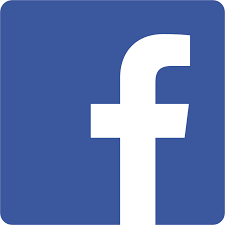 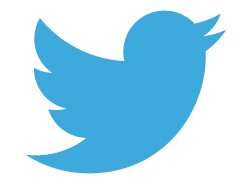 01/02/2021
3
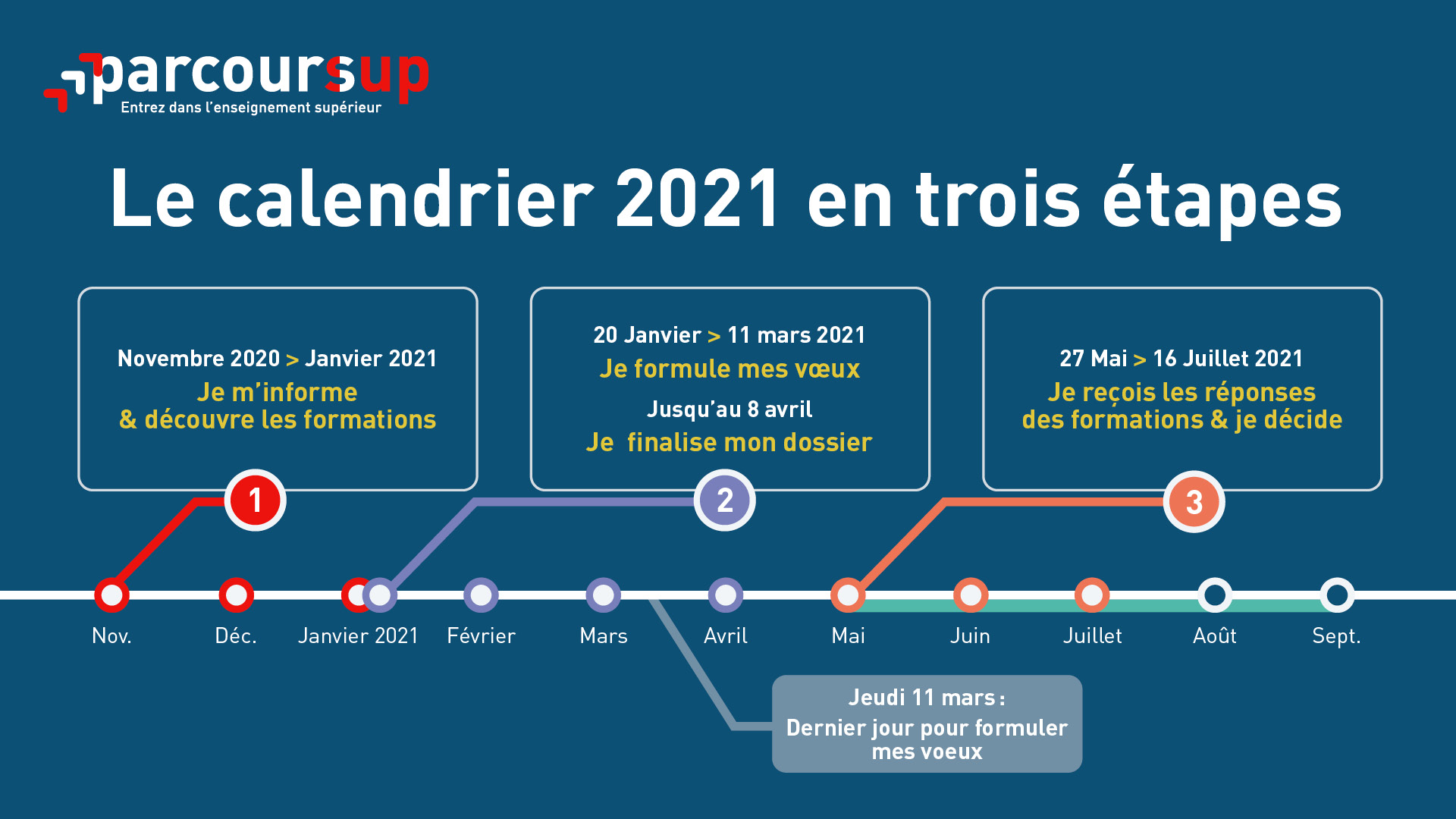 01/02/2021
4
Les ressources pour préparer son projet d’orientation
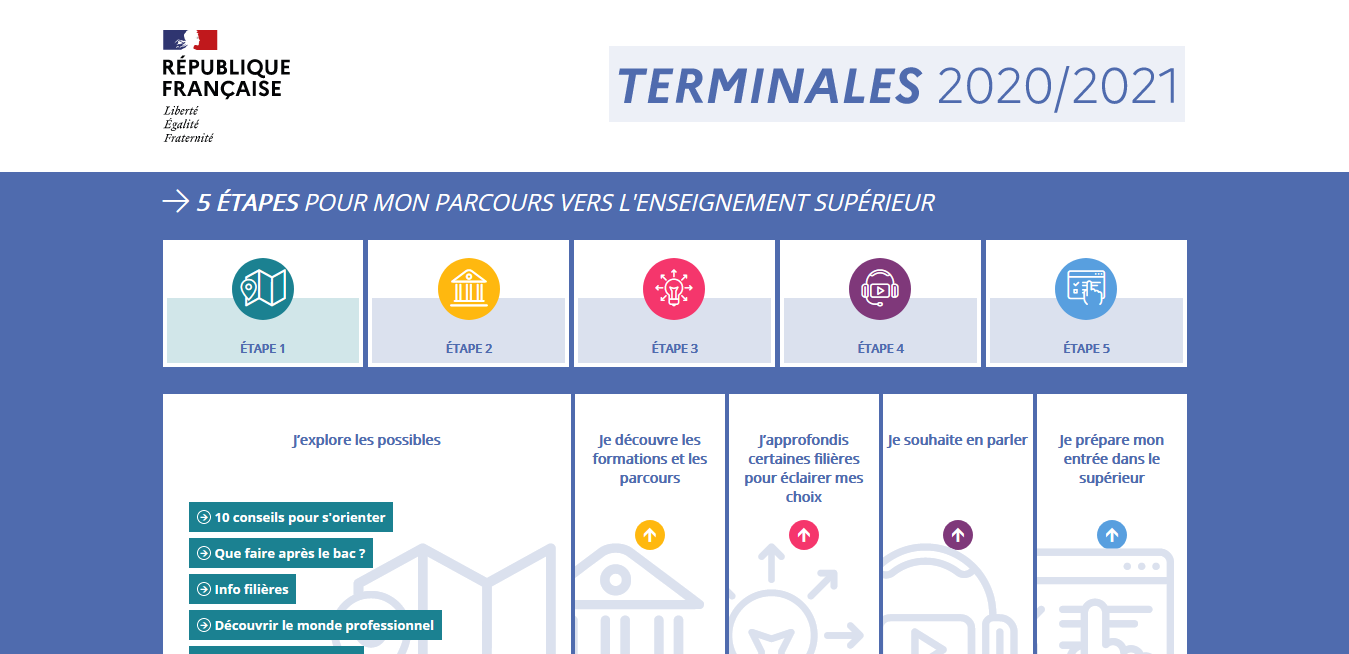 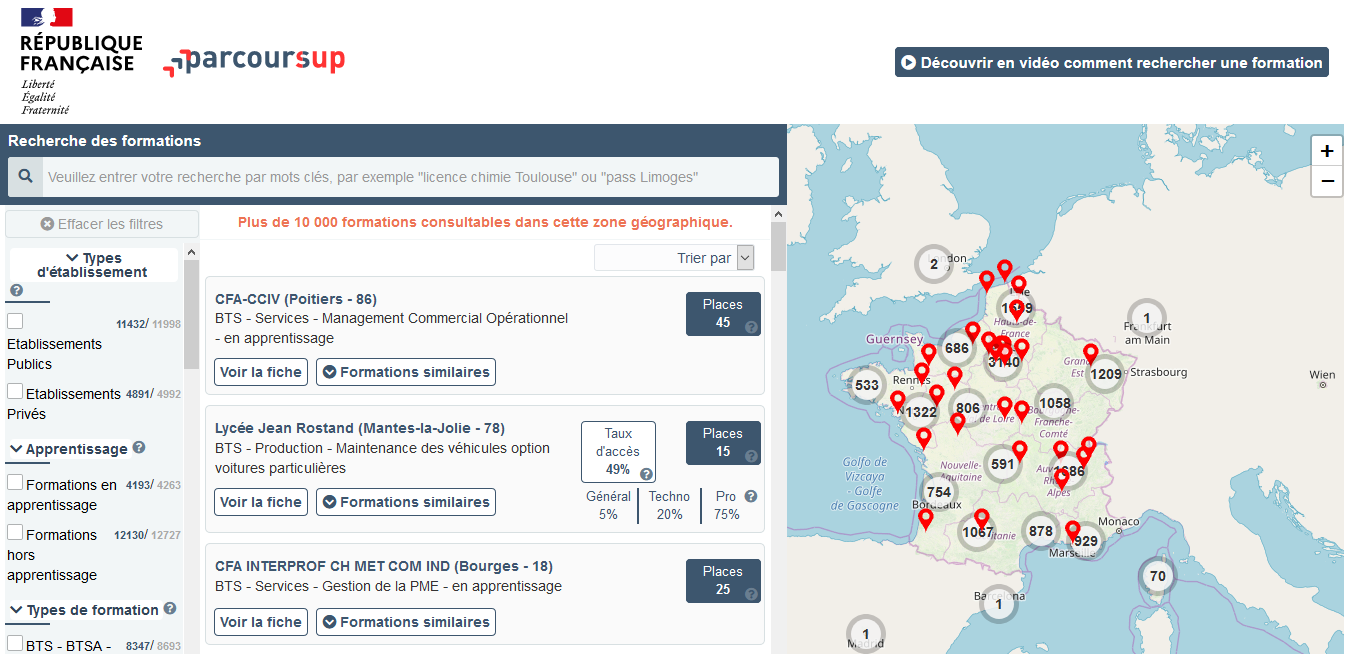 terminales2020-2021.fr : infos sur les filières, les formations, les métiers…
parcoursup.fr : plus de 17 000 fiches de formations détaillées
01/02/2021
5
Les formations accessibles sur Parcoursup
Plus de 17 000 formations dispensant des diplômes reconnus par l’Etat, y compris des formations en apprentissage, sont disponibles via le moteur de recherche de formation :

Des formations non sélectives : les différentes licences et les parcours d’accès aux études de santé (PASS)

Des formations sélectives : classes prépa, BTS, BUT (Bachelor universitaire de technologie ), formations en soins infirmiers (en IFSI) et autres formations paramédicales, formations en travail social (en EFTS), écoles d’ingénieur, de commerce et de management, Sciences Po/ Instituts d’Etudes Politiques, formations en apprentissage, écoles vétérinaires, formations aux métiers de la culture, du sport…
Quelques rares formations privées ne sont pas présentes sur Parcoursup > prendre contact avec les établissements pour connaitre les modalités de candidature
01/02/2021
6
Les nouvelles formations accessibles à la rentrée 2021
Les quatre Écoles nationales vétérinaires (ENV) 
Les bachelors universitaires technologiques - BUT qui remplacent les DUT (cursus intégré de 3 ans pour atteindre le grade licence et 24 spécialités inchangées)
Les classes préparatoires aux grandes écoles : la CPGE « Mathématiques, physique, ingénierie, informatique » (MP2I)  et la CPGE « Economique et commerciale voie générale (ECG) »
Les Parcours préparatoires au professorat des écoles (PPPE)
Et aussi des bachelors, des formations en apprentissage, etc…

Retrouvez toutes les infos sur ces formations sur Terminales2020-2021.fr et Parcoursup.fr
01/02/2021
7
Focus sur les formations en apprentissage
Près de 5 000 formations en apprentissage disponibles en STS, IUT, Mentions complémentaires…
Etre étudiant apprenti c’est : 
Être étudiant et surtout salarié
Alterner formation pratique chez un employeur et une formation théorique dans un établissement (ex : un centre de formation d’apprentis - CFA)
Un plus pour trouver du travail en fin de formation 
L’apprenti doit signer un contrat d’apprentissage avec un employeur
01/02/2021
8
Rechercher des formations sur Parcoursup.fr
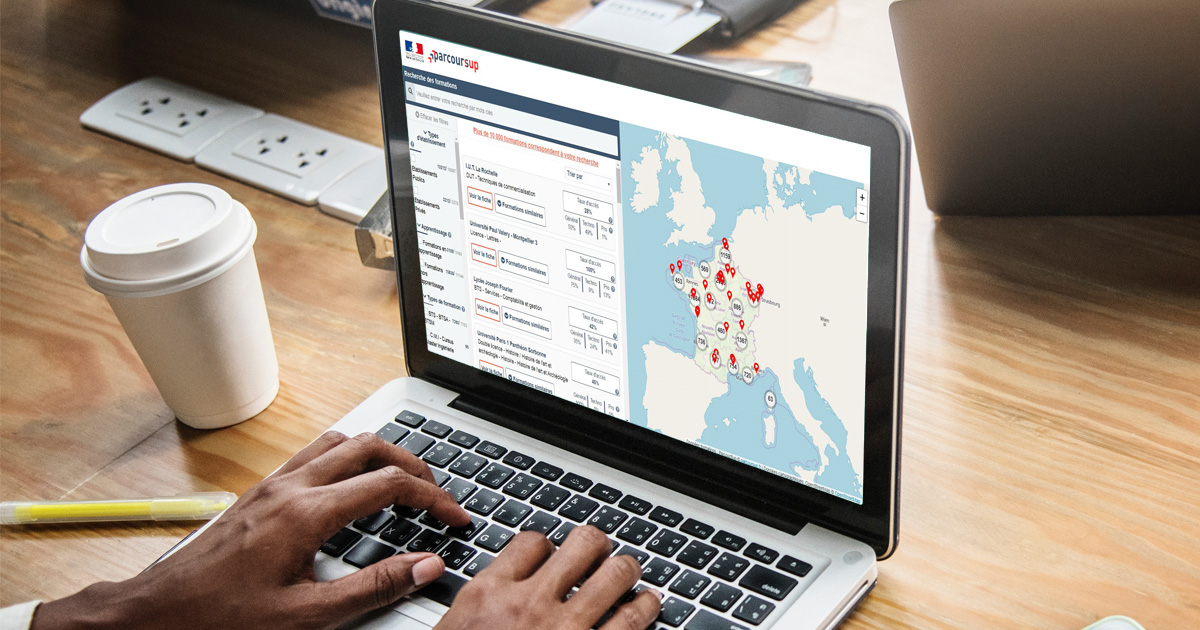 Rechercher par mots clés ou critères de recherche (type de formation, spécialité/mention des formations …)

Affiner les résultats de recherche en zoomant sur la carte pour afficher les formations dans une zone précise
01/02/2021
9
Consulter les résultats de recherche
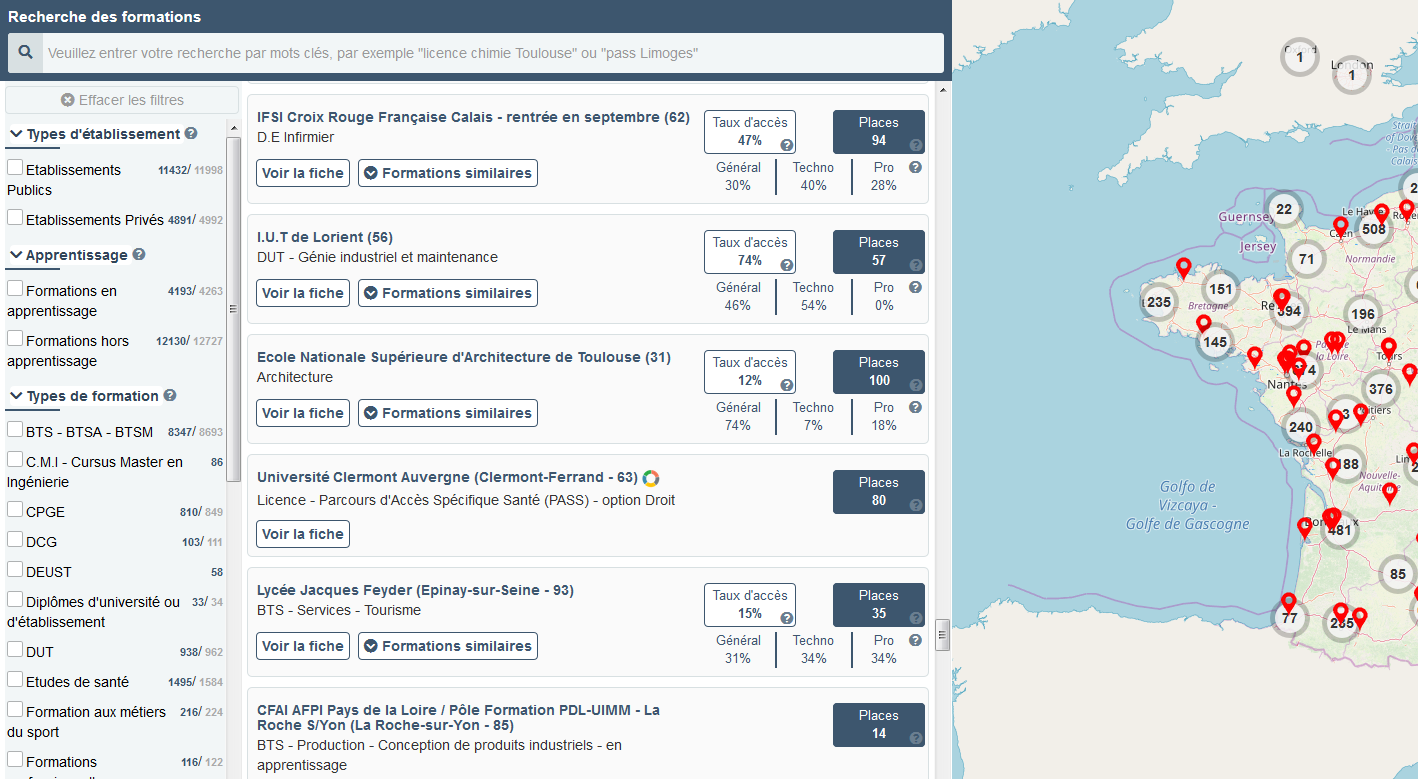 Pour chaque formation trouvée :

Le nombre de places disponibles en 2021 (visible à partir du 20 janvier 2021) 

Le taux d'accès en 2020, c'est à dire la proportion de candidats ayant reçu une proposition d'admission en phase principale

Le pourcentage de candidats  admis selon le type de baccalauréat en 2020

Des suggestions de formations similaires pour élargir vos choix

Un lien pour accéder à la fiche détaillée de la formation
01/02/2021
10
Consulter la fiche de présentation d’une formation
La formation : les contenus et l’organisation des enseignements, les langues et options, les dispositifs pédagogiques, les éventuels frais, modalités et calendrier des épreuves écrites/orales prévues par certaines formations sélectives
Les connaissances et compétences attendues : attendus nationaux, attendus complémentaires
Une rubrique « Bac 2021 » : des conseils sur les spécialités et options recommandées par les formations pour réussir 
Les critères généraux d’examen des vœux pris en compte pour l’analyse du dossier (résultats académiques, compétences académiques, savoir-être, motivation et cohérence du projet ….)
Des informations sur le processus d’examen des vœux : explications sur le fonctionnement d’une commission d’examen des vœux, informations sur les taux légaux mis en œuvre  (ex : taux minimum de lycéens boursiers admis)
Les débouchés : possibilités de poursuite d’études et, à partir du 20 janvier 2021, des indicateurs calculés au niveau national en termes de réussite et d’insertion professionnelle 
Les contacts des référents de la formation (référent handicap, responsable pédagogique, étudiants ambassadeurs…)
Les dates des Journées portes ouvertes ou journées d’immersion
Les chiffres clés  :  l’admission en 2020, le nombre de places en 2021 (à partir du 20 janvier 2021)
01/02/2021
11
Consolider son projet d’orientation
Attendus, critères généraux d’examen des vœux, taux d’accès, nombre de places, taux de réussite, débouchés et insertion professionnelle … 

ces données sont essentielles
à prendre en compte par le lycéen et sa famille pour réfléchir sur son projet de poursuite d’études et formuler des vœux 

à discuter avec les professeurs, professeurs principaux et les psychologues de l’Education nationale
01/02/2021
12
L’accompagnement des candidats en situation de handicap ou atteints d’un trouble de santé invalidant
Les coordonnées d’un référent handicap sur chaque fiche de formation. Il est disponible pour répondre aux interrogations des lycéens tout au long de la procédure.

Le candidat peut renseigner une fiche de liaison dans son dossier Parcoursup pour préciser ses besoins. Cette fiche est facultative et n’est pas transmise aux formations pour l’examen des vœux  Le candidat pourra la transmettre plus tard à la formation choisie afin de préparer sa rentrée. Cela permet d’anticiper son arrivée dans le nouvel établissement.

A partir du 27 mai 2021, le candidat peut demander au recteur le réexamen de son dossier (via la rubrique « contact » dans Parcoursup) s’il ne trouve pas de formation adaptée à ses besoins spécifiques et que sa situation justifie une inscription dans un établissement situé dans une zone géographique déterminée.
01/02/2021
13
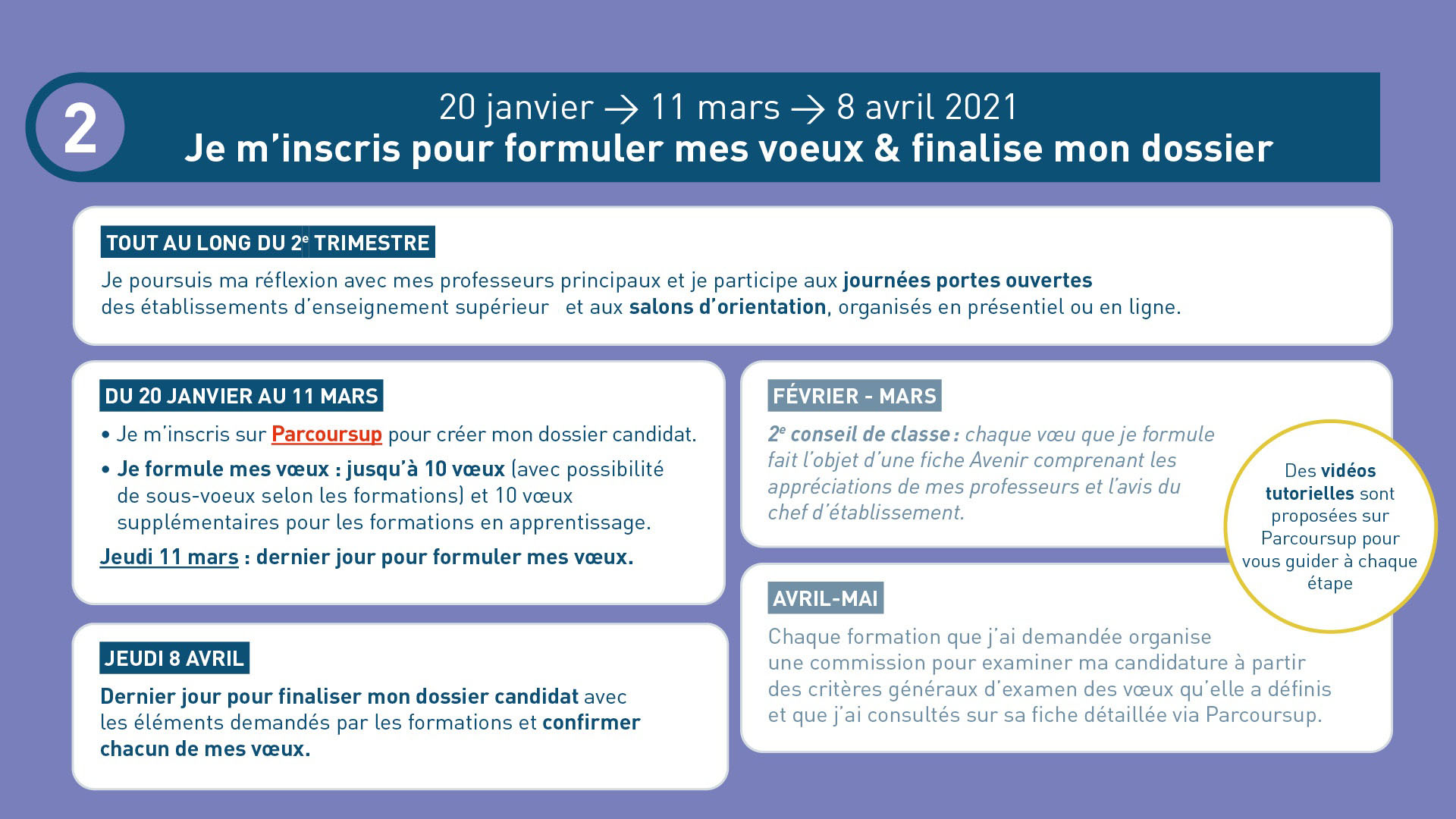 01/02/2021
14
S’inscrire sur Parcoursup
Une adresse mail valide à consulter régulièrement : pour échanger et recevoir les informations sur votre dossier 
L’INE (identifiant national élève) : sur les bulletins scolaires ou le relevé de notes des épreuves anticipées du baccalauréat
Important : renseignez un numéro de portable pour recevoir les alertes envoyées par la plateforme. Les parents ou tuteurs légaux peuvent également renseigner leur numéro de portable pour recevoir les mêmes alertes Parcoursup.
01/02/2021
15
Entre le 20 janvier 
et le 11 mars inclus
Formuler des vœux sur Parcoursup
> Jusqu’à 10 vœux  et 10 vœux supplémentaires pour des formations en apprentissage 
> Pour des formations sélectives (CPGE, BTS, BUT, Diplômes d’Etat …) et non sélectives (licences, PASS)
> Des vœux motivés : en quelques lignes, le lycéen explique ce qui motive chacun de ses vœux. Il est accompagné par son professeur principal.
> Des vœux non classés : aucune contrainte imposée pour éviter toute autocensure
Conseil Parcoursup : diversifiez vos vœux et évitez de n’en formuler qu’un seul (en 2020, les candidats ont formulé 9 vœux en moyenne).
01/02/2021
16
Entre le 20 janvier 
et le 11 mars inclus
Focus sur les vœux multiples (1/4)
> Un vœu multiple est un regroupement de plusieurs formations similaires (exemple : le vœu multiple BTS « Management commercial opérationnel » qui regroupe toutes les formations de BTS « MCO » à l’échelle nationale).

> Un vœu multiple compte pour un vœu parmi les 10 vœux possibles.

> Chaque vœu multiple est composé de sous-vœux qui correspondent chacun à un établissement différent. Vous pouvez choisir un ou plusieurs établissements, sans avoir besoin de les classer.
A noter : Il n’est possible de sélectionner que 5 vœux multiples maximum pour les filières IFSI, orthoptie, audioprothèse et orthophonie qui sont regroupées au niveau territorial.
01/02/2021
17
Entre le 20 janvier 
et le 11 mars inclus
Focus sur les vœux multiples (2/4)
Les formations dont le nombre de sous-vœux est limité à 10 par vœu multiple dans la limite de 20 sous-vœux au total : 
Les BTS et les BUT regroupés par spécialité à l’échelle nationale 
Les DN MADE regroupés par mention à l’échelle nationale 
Les DCG (diplôme de comptabilité et de gestion) regroupés à l’échelle nationale 
Les CPGE regroupées par voie à l’échelle nationale
Les EFTS (Etablissements de Formation en Travail Social) regroupés par diplôme d’Etat à l’échelle nationale
01/02/2021
18
Entre le 20 janvier 
et le 11 mars inclus
Focus sur les vœux multiples (3/4)
Les formations dont le nombre de sous-vœux n’est pas limité : 
Les IFSI (Instituts de Formation en Soins Infirmiers) et les instituts d'orthophonie, orthoptie et audioprothèse regroupés à l’échelle territoriale. A noter : limitation de 5 vœux multiples maximum par filière 
Les écoles d'ingénieurs et de commerce/management regroupées en réseau et qui recrutent sur concours commun 
Le réseau des Sciences Po / IEP (Aix, Lille, Lyon, Rennes, Saint-Germain-en-Laye, Strasbourg et Toulouse) et Sciences Po / IEP Paris 
 Les parcours spécifiques "accès santé" (PASS) en Ile-de-France regroupés à l’échelle régionale 
Le concours commun des écoles nationales vétérinaires
01/02/2021
19
Entre le 20 janvier 
et le 11 mars inclus
Focus sur les vœux multiples : exemples (4/4)
Vous demandez un BTS « Métiers de la chimie » dans 7 établissements différents
Dans votre dossier, ces demandes comptent pour 1 vœu multiple (le BTS) et 7 sous-vœux (les établissements) qui sont décomptés dans la limite des 20 sous-vœux autorisés. 

Le regroupement d’instituts de formation en soins infirmiers (IFSI) de l’Université Bretagne Sud propose 3 instituts. Vous demandez deux instituts au sein de ce regroupement : 
Dans votre dossier, ces demandes comptent pour 1 vœu multiple (le regroupement d’IFSI) et 2 sous-vœux (les instituts), qui ne sont pas décomptés.
A noter : rassurez-vous, dans votre dossier Parcoursup, un compteur de vœux permet de suivre les vœux multiples et sous-vœux formulés.
01/02/2021
20
Focus sur les vœux en apprentissage
> Jusqu’à 10 vœux en apprentissage, en plus des 10 autres vœux autorisés

> Pas de date limite pour formuler des vœux en apprentissage (pour la majorité des formations en apprentissage)

> Une rubrique spécifique dans votre dossier pour vos vœux en apprentissage
Rappel : les centres de formation en apprentissage ont pour mission d’accompagner les candidats en apprentissage pour trouver un employeur et signer un contrat d’apprentissage.
Retrouvez des conseils pour trouver un employeur sur Parcoursup.fr
01/02/2021
21
Focus sur le secteur géographique (1/2)
Pour les formations sélectives (BTS, BUT, IFSI, écoles…)   
Les lycéens peuvent faire des vœux pour les formations qui les intéressent où qu’elles soient, dans leur académie ou en dehors. Il n’y a pas de secteur géographique. 
Pour les formations non-sélectives (licences, PASS) 
Les lycéens peuvent faire des vœux pour les formations qui les intéressent dans leur académie ou en dehors. Lorsque la formation est très demandée (voir fiche formation sur parcoursup), une priorité au secteur géographique s’applique : un pourcentage maximum de candidats résidant en dehors du secteur géographique est alors fixé par le recteur. En Ile de France, les résidents sont prioritaires sur les 3 académies: Versailles, Paris et Créteil. 
				SECTEUR = Ile De France
L’indication du secteur est affichée aux candidats. Les pourcentages fixés par les recteurs seront affichés sur Parcoursup (voir fiche formation) avant le début de la phase d’admission. 
Exception: les candidats qui souhaitent accéder à une mention de licence qui n’est pas dispensée dans leur académie de résidence sont considérés comme résidents de l’académie où se situe la licence demandée.
01/02/2021
22
La demande de césure : mode d’emploi
Un lycéen peut demander une césure directement après le bac : possibilité de suspendre temporairement une formation afin d’acquérir une expérience utile pour son projet de formation (partir à l’étranger, réaliser un projet associatif, entrepreneurial etc…)

Durée de la césure : d’un semestre à une année universitaire 
Demande de césure à signaler lors de la saisie des vœux sur Parcoursup (en cochant la case « césure »)
L’établissement prend connaissance de la demande de césure après l’acceptation définitive de la proposition d’admission par le lycéen > Le lycéen contacte la formation pour s’y inscrire et savoir comment déposer sa demande de césure
La césure n’est pas accordée de droit : une lettre de motivation précisant les objectifs et le projet envisagés pour cette césure doit être adressée au président  de l’université ou directeur de l’établissement.
A l’issue de la césure, l’étudiant pourra réintégrer la formation s’il le souhaite sans repasser par Parcoursup
01/02/2021
23
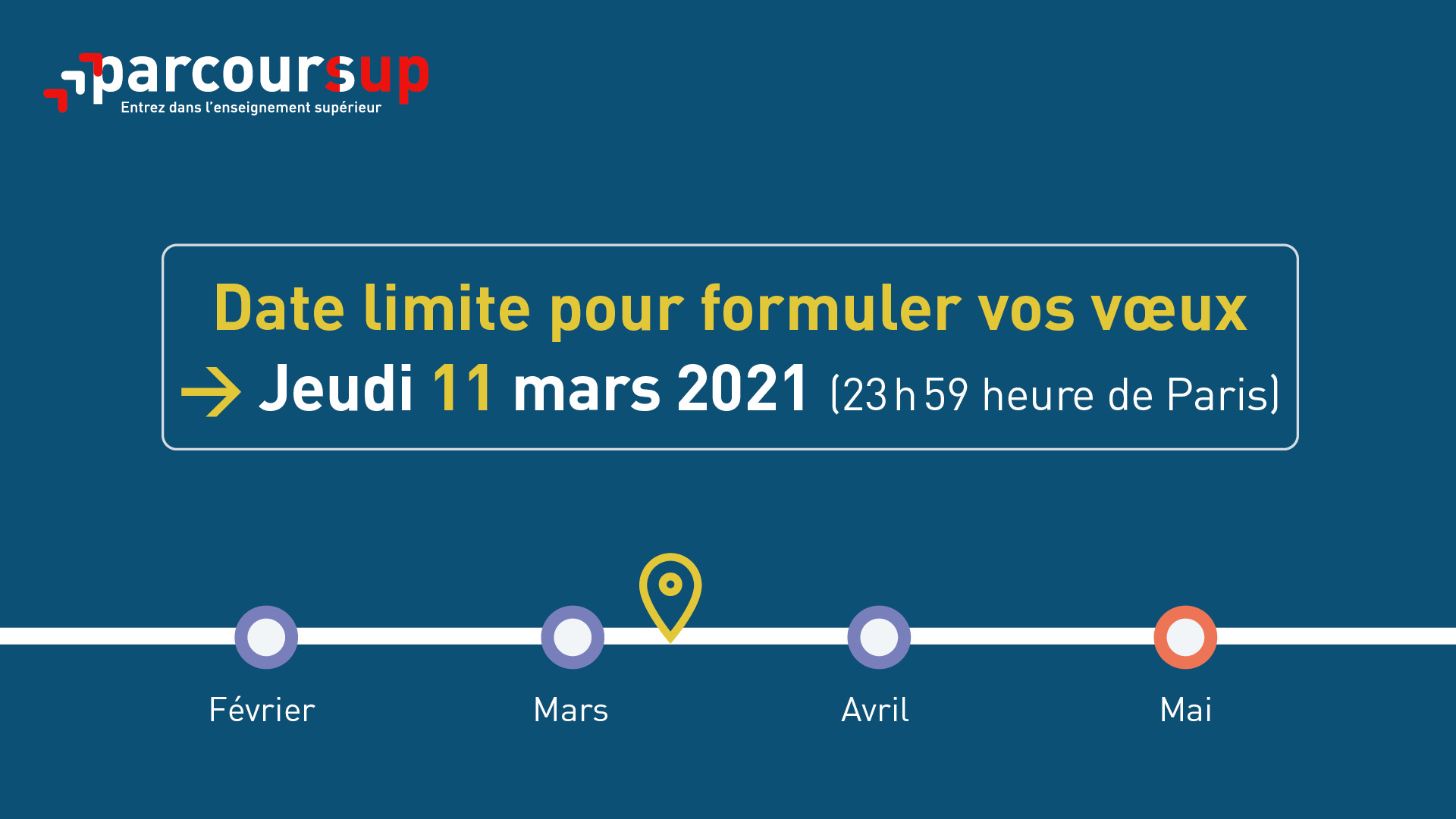 01/02/2021
24
Jusqu’au 8 avril 
(23h59 – heure de Paris)
Finaliser son dossier et confirmer vos vœux
Pour que les vœux saisis deviennent définitifs sur Parcoursup, les candidats doivent obligatoirement :
 Compléter leur dossier : 
projet de formation motivé pour chaque vœu formulé
rubrique « préférence et autres projets »
pièces complémentaires demandées par certaines formations
rubrique « activités et centres d’intérêt » (facultative)
 Confirmer chacun de leurs vœux
Un vœu non confirmé ne sera pas examiné par la formation
01/02/2021
25
Jusqu’au 8 avril
La rubrique « préférence et autres projets »
Rubrique obligatoire  où le candidat indique : 

ses préférences parmi les vœux formulés ou pour un domaine particulier. Ces informations seront très utiles aux commissions d’accès à l’enseignement supérieur (CAES) qui accompagnent les candidats n’ayant pas eu de proposition d’admission à partir du 2 juillet. 

s’il souhaite candidater dans des formations hors Parcoursup ou s’il a des projets professionnels ou personnels, en dehors de la plateforme.
A noter : ces informations sont confidentielles et ne sont pas transmises aux formations. Elles permettent simplement de mieux suivre les candidats durant la procédure.
01/02/2021
26
Jusqu’au 8 avril
La rubrique « Activités et centre d’intérêts »
Rubrique facultative où le candidat : 

renseigne des informations qui ne sont pas liées à sa scolarité et qu’il souhaite porter à la connaissance des formations (ex : activités extra-scolaires, stages / job, pratiques culturelles ou sportives…)
Un espace pour faire connaitre ses engagements : vie lycéenne, engagement associatif …
Un atout pour se démarquer, parler davantage de soi et mettre en avant des qualités, des compétences ou des expériences qui ne transparaissent pas dans les bulletins scolaires
01/02/2021
27
Jusqu’au 8 avril
L’attestation de passation du questionnaire pour les vœux en licence de droit et sciences
Obligatoire pour les candidats qui formulent des vœux en licence de Droit ou dans les licences de Sciences :

Un questionnaire en ligne sur le site Terminales2020-2021.fr
Accessible (à partir du 20 janvier 2021) à partir des fiches formations concernées ;
Pour avoir un aperçu des connaissances et des compétences à mobiliser dans la formation demandée ;
 Les résultats n'appartiennent qu’au seul candidat : pas de transmission aux universités.
Une attestation de passation à télécharger est à joindre à son dossier.
01/02/2021
28
Les bulletins scolaires et notes du baccalauréat remontés automatiquement
Les éléments transmis aux formations 
Année de première : bulletins scolaires, notes des évaluations communes et des épreuves anticipées de français
Année de terminale : bulletins scolaires des 1er et 2e trimestres, notes des épreuves finales des deux enseignements de spécialité suivis en classe de terminale 
Dans la cadre de la crise sanitaire, les notes des épreuves anticipées de français et des évaluations communes de fin de 1ère sont remplacées par les moyennes des bulletins scolaires et les épreuves de spécialité du baccalauréat général et technologique seront évaluées en contrôle continu. 
Ces éléments sont remontés automatiquement dans le dossier. En cas d’erreur, un signalement doit être fait au chef d’établissement
A noter : vous ne pouvez pas confirmer vos vœux tant que votre bulletin scolaire du 2ème trimestre n'est pas remonté dans votre dossier.
01/02/2021
29
La fiche avenir renseignée par le lycée
Le conseil de classe du 2ème trimestre examine les vœux de chaque lycéen avec bienveillance. 

 Pour chaque lycéen, une fiche Avenir est alors renseignée par le lycée et versée au dossier de l’élève : 
les notes de l’élève : moyennes de terminale, appréciation des professeurs par discipline, positionnement dans la classe
les appréciations du professeur principal sur des compétences transversales
l’avis du chef d’établissement pour chaque vœu

La fiche Avenir est consultable par le lycéen dans son dossier à partir du 27 mai 2021.
01/02/2021
30
Récapitulatif des éléments transmis à chaque formation
Le projet de formation motivé
Les pièces complémentaires demandées par certaines formations
La rubrique « Activités et centres d’intérêt », si elle a été renseignée 
La fiche Avenir renseignée par le lycée
Bulletins scolaires et notes du baccalauréat : 
Année de première : bulletins scolaires, notes des évaluations communes et des épreuves anticipées de français*
Année de terminale : bulletins scolaires (1er et 2e trimestres), notes des épreuves finales des 2 enseignements de spécialité suivis en classe de terminale*
* Cf situation sanitaire diapo 29
01/02/2021
31
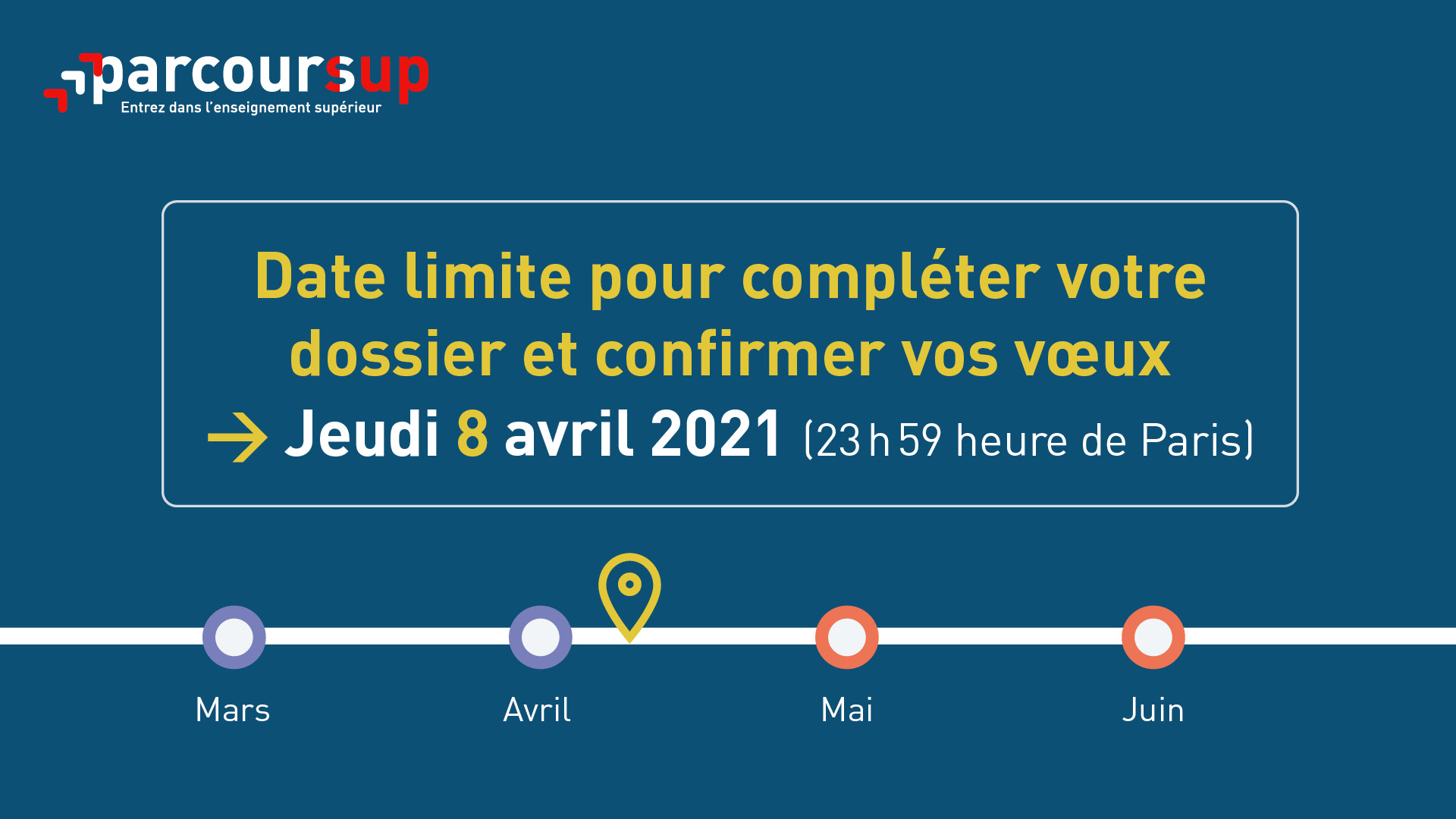 01/02/2021
32
Avril - mai
La commission d’examen des vœux
> Au sein de chaque formation, une commission d’examen des vœux, (référent pédagogique et professeurs) est chargée de définir les modalités et les critères généraux d’examen des candidatures et d’examiner les candidatures.

> Les critères généraux d’examen des vœux sont précisés sur chaque fiche de formation parcoursup en amont de la procédure pour aider les candidats à s’orienter.

 > En fin de procédure, le bilan de l’examen des vœux de chaque formation est publié chaque année sur la plateforme Parcoursup.
01/02/2021
33
Avril - mai
Les principes de l’admission
Les modalités de l’examen des vœux sont affichées sur chaque fiche formation.

Dans les formations sélectives (CPGE, BUT, BTS, écoles, IFSI…)
L’admission se fait sur dossier et, dans certains cas, en ayant recours, en plus ou en lieu et place du dossier, à des épreuves écrites et/ou orales dont le calendrier et les modalités sont connus des candidats. 

Dans les formations non sélectives (licences et PASS)
Un lycéen peut accéder à la licence de son choix à l’université, dans la limite des capacités d’accueil : si le nombre de vœux reçus est supérieur au nombre de places disponibles, la commission d’examen des vœux étudie les dossiers et vérifie leur adéquation avec la formation demandée afin de les classer . Exemples de licence en tension: STAPS, Droit, Psychologie. 
L’université peut conditionner l'admission (réponse « oui-si ») d’un candidat au suivi d’un dispositif  (remise à niveau, tutorat…) afin de l’aider et de favoriser sa réussite
01/02/2021
34
Des places sont priorisées pour les lycéens boursiers dans chaque formation, y compris les plus sélectives.

Une aide financière est proposée aux lycéens boursiers qui s’inscrivent dans une formation en dehors de leur académie.

Un nombre de places en BTS est priorisé pour les bacheliers professionnels et bacheliers technologiques.

Un nombre de places en BUT est priorisé pour les bacheliers technologiques
01/02/2021
35
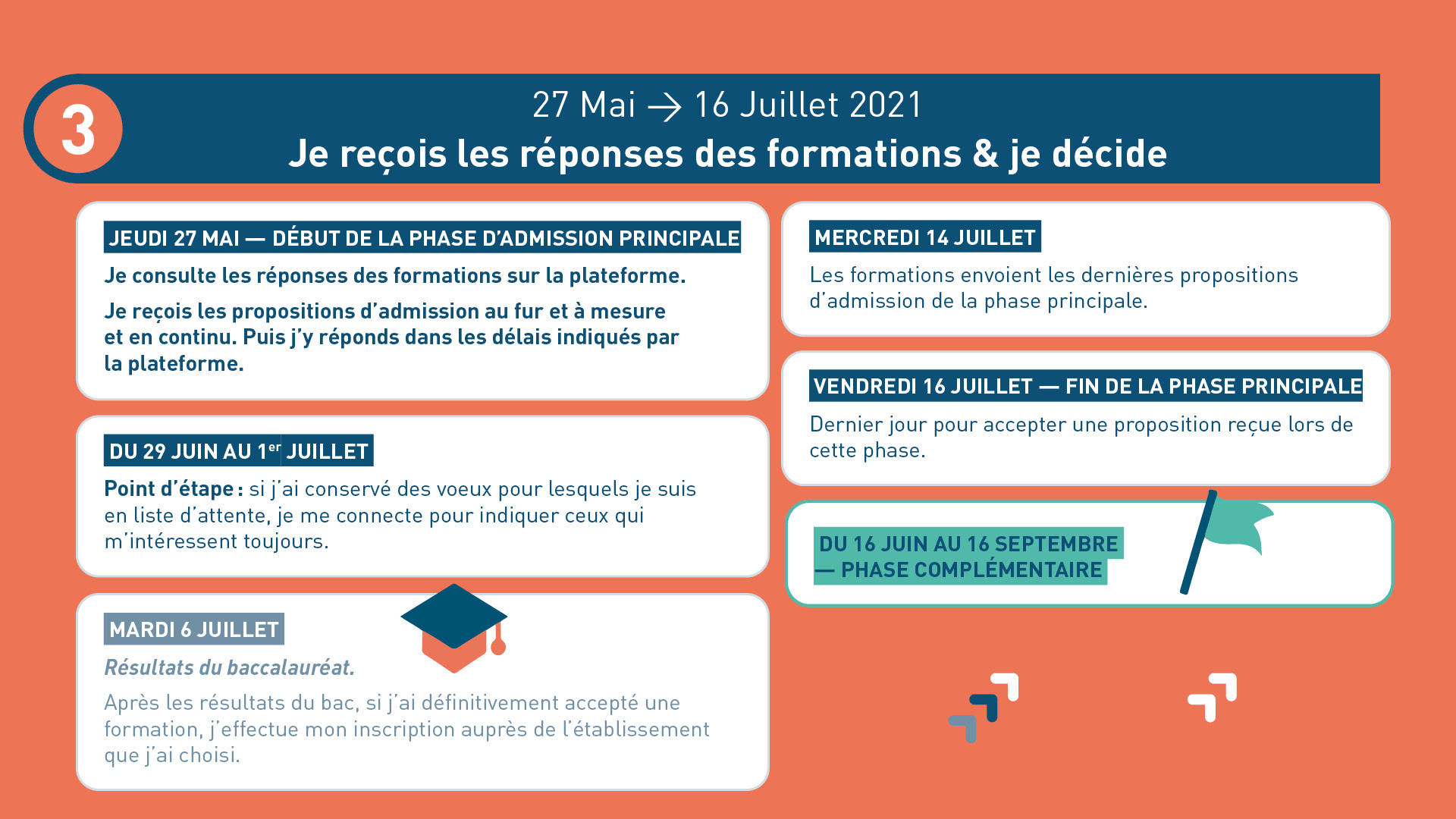 ICI VISUEL ETAPE 3
01/02/2021
36
La phase d’admission principale du 27 mai au 16 juillet 2021
Les candidats consultent les réponses des formations le 27 mai 2021

Ils reçoivent les propositions d’admission au fur et à mesure et en continu : chaque fois qu’un candidat fait un choix entre plusieurs propositions, il libère des places qui sont immédiatement proposées à d’autres candidats en liste d’attente. 

Ils doivent obligatoirement répondre à chaque proposition d’admission reçue avant la date limite indiquée dans leur dossier. 

Pour aider le candidat en liste d’attente à suivre sa situation qui évolue en fonction des places libérées, des indicateurs seront disponibles pour chaque vœu (rang dans la liste d’attente …)
01/02/2021
37
Les réponses des formations et les choix des candidats
Formation sélective (BTS, BUT, classe CPGE, IFSI, écoles, …)
OUI (proposition d’admission)
Le candidat accepte la proposition ou y renonce
ou
En attente d’une place
Le candidat maintient le vœu en attente ou y renonce
ou
Non
Formation non sélective (licences, PASS)
OUI (proposition d’admission)
Le candidat accepte la proposition ou y renonce
ou
Le candidat accepte la proposition ou y renonce
OUI-SI* (proposition d’admission)
ou
Le candidat maintient le vœu en attente ou y renonce
En attente d’une place
* Oui-si : le candidat est accepté à condition de suivre un parcours de réussite 
(remise à niveau, tutorat..)
38
38
01/02/2021
Des alertes dès qu’un candidat reçoit une proposition d’admission
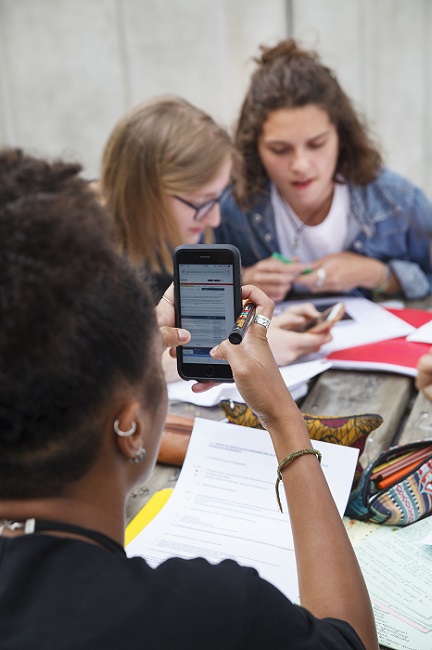 Par SMS et par mail dans sa messagerie personnelle (rappel : une adresse mail valide et régulièrement consultée et un numéro de portable sont demandés au moment de l’inscription  Parcoursup)
Par notification sur l’application Parcoursup (application téléchargeable à partir du 27 mai)
Dans la messagerie intégrée au dossier candidat sur Parcoursup
Info : les parents sont également prévenus lorsqu’ils ont renseigné leur adresse mail et leur numéro de portable dans le dossier Parcoursup de leur enfant
01/02/2021
39
39
Comment répondre aux propositions d’admission ? (1/3)
Les délais à respecter pour accepter (ou refuser) une proposition d’admission :
Propositions reçues le 27 mai 2021 : vous avez 5 jours pour répondre (J+4)
Propositions reçues à partir du 28 mai 2021 : vous avez 3 jours pour répondre (J+2)
A savoir :
- Les dates limites pour accepter ou refuser une proposition sont affichées  clairement dans le dossier candidat. 
- Si le candidat ne répond pas dans les délais, la proposition d’admission est supprimée
01/02/2021
40
Comment répondre aux propositions d’admission ? (2/3)
Le lycéen reçoit une seule proposition d’admission et il a des vœux en attente :
Il accepte la proposition (ou y renonce ... ce qui est risqué tant qu’il n’a pas accepté une première proposition). Il peut ensuite indiquer les vœux en attente qu’il souhaite conserver.
S’il accepte définitivement la proposition, cela signifie qu’il renonce à tous ses autres vœux.  Il consulte alors les modalités d’inscription administrative de la formation acceptée.

 Le lycéen reçoit plusieurs propositions d’admission et il a des vœux en attente :
Il ne peut accepter qu’une seule proposition à la fois. En faisant un choix entre plusieurs propositions, il libère des places pour d’autres candidats en attente. 
Il peut indiquer les vœux en attente qu’il souhaite conserver.
S’il accepte définitivement une proposition, cela signifie qu’il renonce aux autres vœux. Il consulte alors les modalités d’inscription administrative de la formation acceptée.
01/02/2021
41
Comment répondre aux propositions d’admission ? (3/3)
Le lycéen ne reçoit que des réponses « en attente »
 Des indicateurs s’affichent dans son dossier pour chaque vœu en attente et l’aident à suivre sa situation qui évolue jusqu’au 14 juillet en fonction des places libérées par d’autres candidats.

Le lycéen ne reçoit que des réponses négatives (dans le cas où il n’a formulé que des vœux pour des formations sélectives)
 Dès le 27 mai 2021, il peut demander un conseil ou un accompagnement dans son lycée ou dans un CIO pour envisager d’autres choix de formation et préparer la phase complémentaire à partir du 16 juin 2021.
A savoir : la phase complémentaire permet de formuler jusqu’à 10 nouveaux vœux dans des formations qui ont des places vacantes et sur lesquelles le candidat n’a pas été refusé en phase principale.
01/02/2021
42
Le point d’étape obligatoire
Quand ? 
Du 29 juin au 1er juillet 2021

Pour qui et pourquoi ?
Uniquement pour les candidats ayant des vœux en attente 
A noter : les candidats qui ont déjà accepté définitivement une proposition d’admission ne sont pas concernés. 
Pour faire le point sur son dossier un mois après le début de la phase d’admission

Comment ? 
Les candidats doivent se connecter et confirmer les vœux en attente qui les intéressent toujours.
01/02/2021
43
Pour les candidats qui n’ont pas reçu de proposition d’admission
> Dès le 27 mai 2021 : les lycéens qui n'ont fait que des demandes en formations sélectives et qui n’ont reçu que des réponses négatives peuvent demander un accompagnement au lycée ou dans un CIO pour préparer la phase complémentaire.

> Du 16 juin au 16 septembre 2021 : pendant la phase complémentaire, les lycéens peuvent formuler jusqu’à 10 nouveaux vœux dans des formations disposant de places vacantes

> A partir du 2 juillet 2021 : les candidats peuvent solliciter depuis leur dossier parcoursup l’accompagnement de la Commission d’Accès à l’Enseignement Supérieur (CAES) de leur académie : elle étudie leur dossier et les aide à trouver une formation au plus près de leur projet en fonction des places disponibles.
01/02/2021
44
L’inscription administrative dans la formation choisie
Après avoir accepté définitivement la proposition d’admission de son choix et après avoir eu ses résultats au baccalauréat, le lycéen procède à son inscription administrative. 

L’inscription administrative se fait directement auprès de l’établissement choisi et non sur Parcoursup.

Les modalités d’inscription sont propres à chaque établissement : 
Consulter les modalités d’inscription indiquées dans le dossier candidat sur Parcoursup. 
Respecter la date limite indiquée. 
Si le futur étudiant s’inscrit dans une formation en dehors de Parcoursup, il doit obligatoirement  remettre une attestation de désinscription ou de non inscription sur Parcoursup qu’il télécharge via la plateforme.
01/02/2021
45
Entre le 20 janvier 
et le 15 mai
Demande de bourse et/ou de logement
Créer son dossier social étudiant (DSE) sur www.messervices.etudiant.gouv.fr pour demander une bourse et/ou un logement

Les demandes de logement en résidence universitaire peuvent être effectuées jusqu’à la rentrée en septembre
Toutes les infos sur la vie étudiante sur etudiant.gouv.fr
01/02/2021
46
A partir du 20 janvier
Des services disponibles tout au long de la procédure
Le numéro vert : 0 800 400 070 

 La messagerie contact depuis le dossier candidat

 Les réseaux sociaux pour rester informé : 
		@Parcoursup_info 
		@Parcoursupinfo
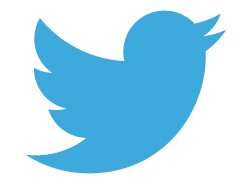 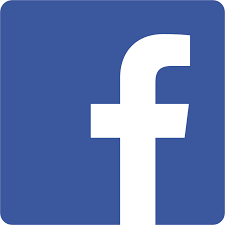 01/02/2021
47
RESSOURCES
Le site d’information des élèves de terminales:
http://www.terminales2020-2021.fr 


Le moteur de recherche des formations sur parcoursup:
https://dossier.parcoursup.fr/Candidat/carte


La FAQ sur parcoursup:
https://www.parcoursup.fr/index.php?desc=questions
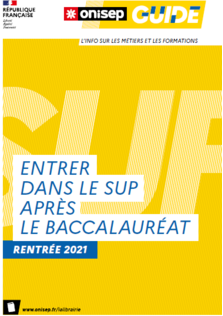 https://www.onisep.fr/Choisir-mes-etudes/Apres-le-bac/Actus-2021/Telecharger-le-guide-gratuit-Entrer-dans-le-sup-apres-le-bac-rentree-2021
01/02/2021
48
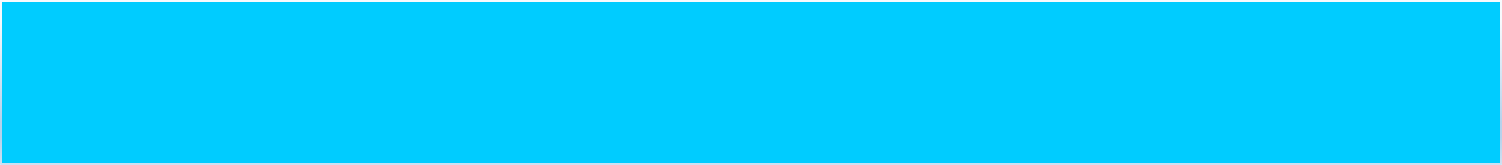 PSYCHOLOGUES DE L’EDUCATION NATIONALE
Conseil en orientation
Mme DOUHERET-  Mme RESPAUD
CIO de Ste Geneviève des bois
Rue de la Boële
91700 Ste Geneviève des bois
Tél. : 01 69 51 78 14
Permanences au lycée


Lundi matin 

Lundi après-midi

Mercredi matin


Prendre RDV auprès de la vie scolaire
Du lundi au vendredi 
de 9h00 à 12h30 et de 13h30 à 17h00

Samedi matin de 9h00 à 12h00 
(sur rdv uniquement)
Vacances scolaires  :  
CIO ouvert du lundi au vendredi 
de 9h00-12h30 et de 13h30-17h00